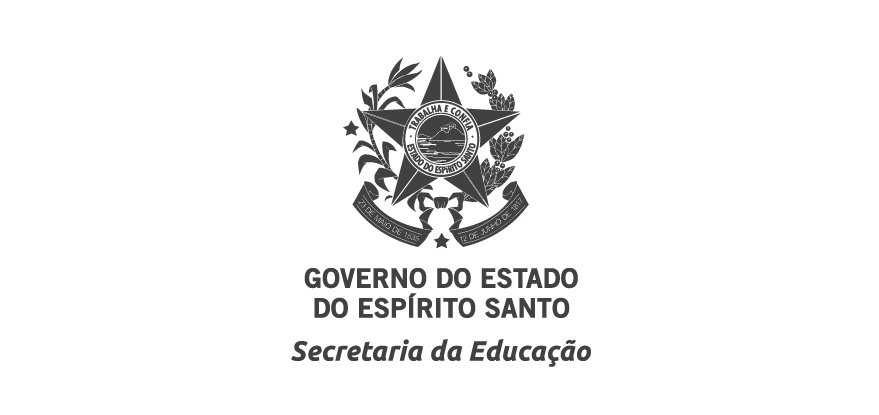 ATIVIDADES DE APOIO À APRENDIZAGEM
Ensino Fundamental – Anos Iniciais – Língua Portuguesa
3º ano  
1º dia
1. Leia o texto e depois compartilhe com um adulto o que você entendeu.
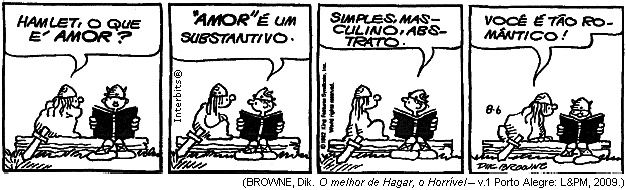 2. Pesquise o que é humor e escreva no seu caderno.
3. Responda no seu caderno - na tirinha, a resposta de Hamlet produz efeito de humor, isso ocorre porque Hamlet utiliza:
(  ) a palavra “amor”.
(  ) conceitos retirados de dicionário.
(  ) expressões grosseiras.
FIQUE ATENTO:
Para identificar os seres – visíveis ou não, animados ou não -, nomear os objetos que nos cercam, designar sentimentos, ações, estados, sentimentos, desejos, ideias, necessitamos de certo tipo de palavras.
Essas palavras são denominadas de SUBSTANTIVOS.
(Willian Cereja e Thereza Cochar – Gramática reflexiva. São Paulo: Atual, 2009, p.116)
4. No quadro abaixo aparecem muitas palavras. Escreva no seu caderno somente os substantivos.
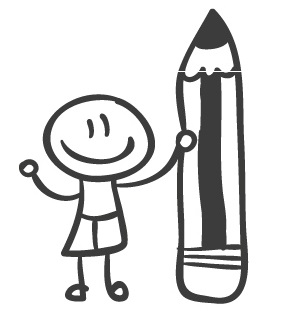 José – amor – matilha – Vitória – ouro – Espírito Santo – multidão – medo – dezembro – vovô – foi – plantar – gato – alegria – elas – Augusto – vaca – mar – açude – Rio de Janeiro – andar – Fernanda - felicidade
5. Escreva no seu caderno os substantivos que:
Representam pessoas:
Representam animais:
c) Representam lugares:
d) Representam sentimentos:
e) Representam coisas:
f) Representam muitas coisas da mesma espécie:
5. Na tirinha, Hamlet queria saber o que era o amor. Crie e escreva no seu caderno uma tirinha explicando para a sua família o que é o amor. Depois leia para um adulto.
6. Converse com sua família sobre o que é o amor para você. Conte para eles quem são as pessoas que você mais ama!  E depois desenhe no seu caderno sua família.
Imagens via Freepik.com
7. A palavra AMOR inicia com A e termina com R. Vamos brincar com as palavras? Escreva no seu caderno palavras com A e R no início e no fim.